«Родная Кубань»
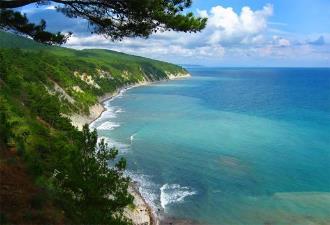 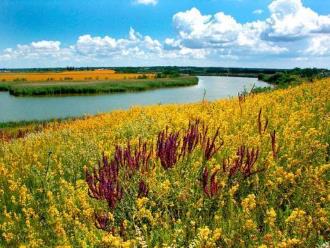 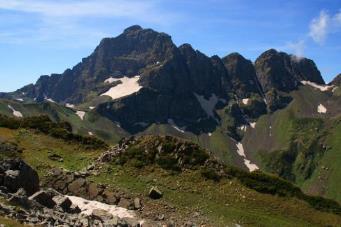 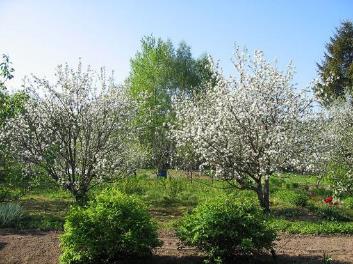 Автор: воспитатель Цуканова Е.Д.
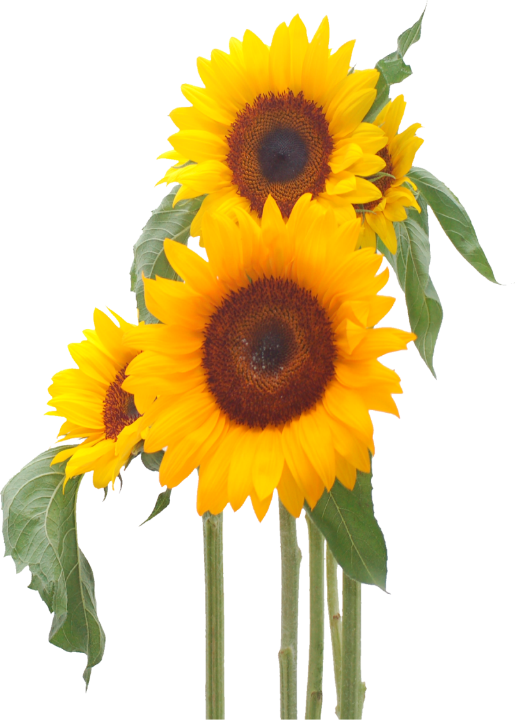 Идёт рассвет,Ступая по курганам.Навстречу солнцуВстали тополя…Как ты мила И как ты дорога нам,Кубань, Кубань –Родимая земля!
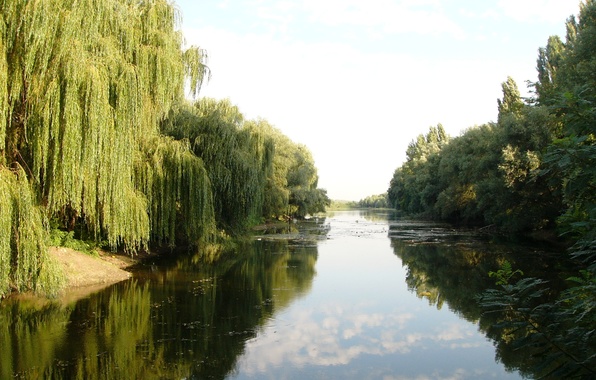 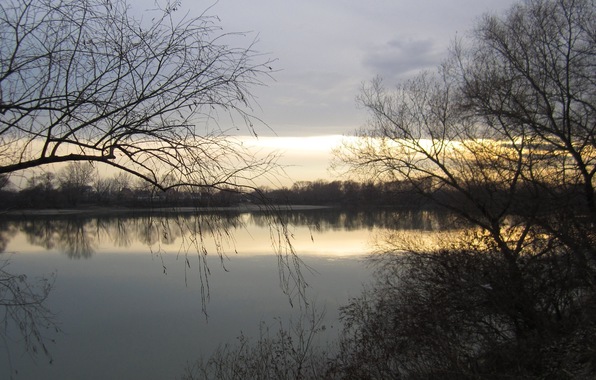 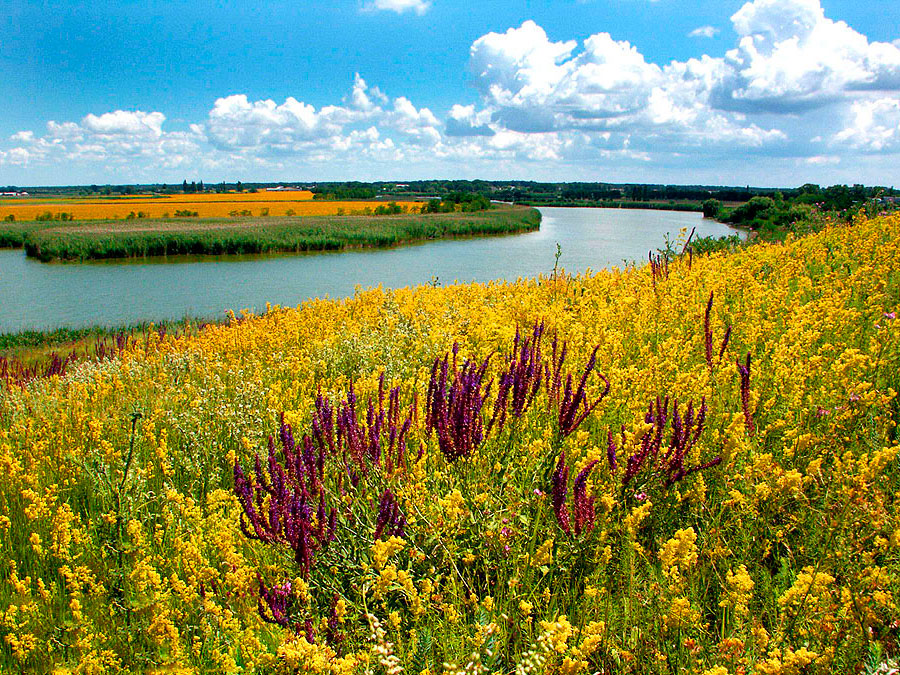 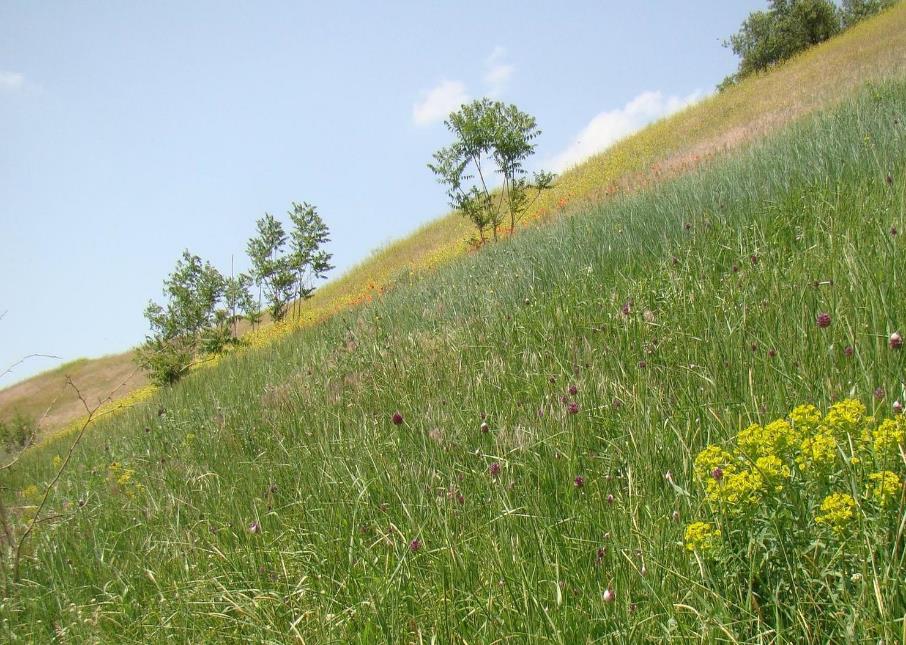 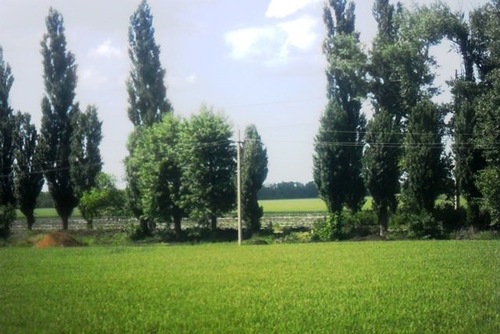 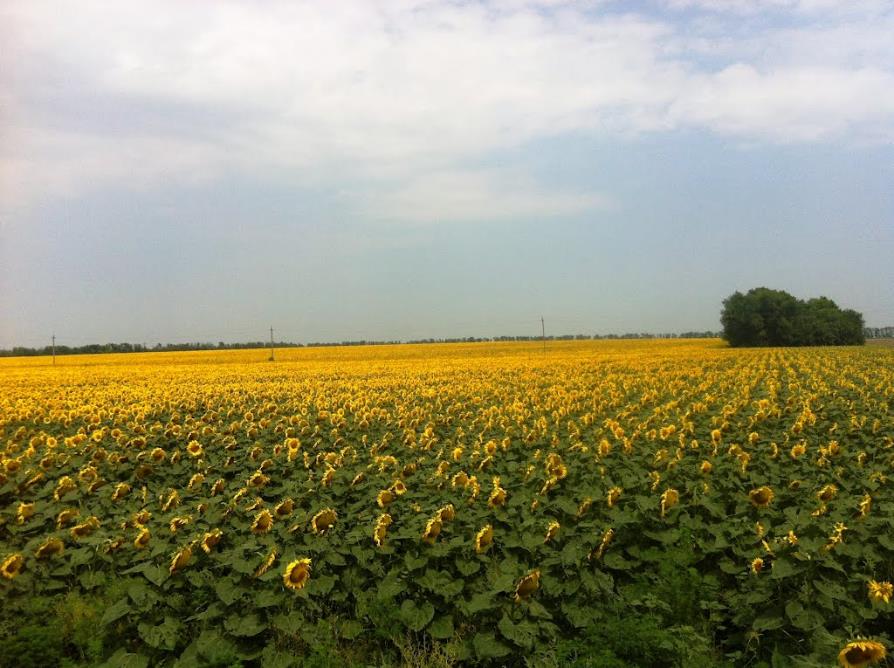 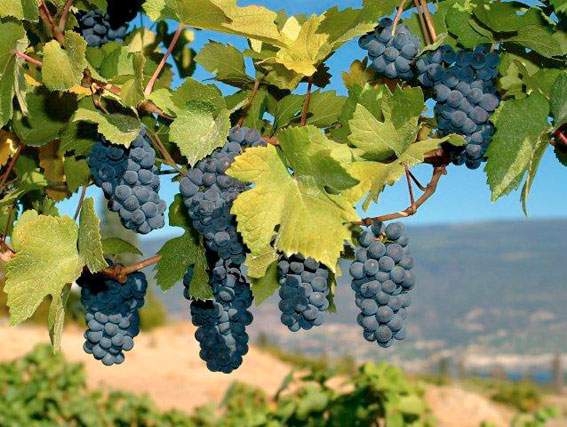 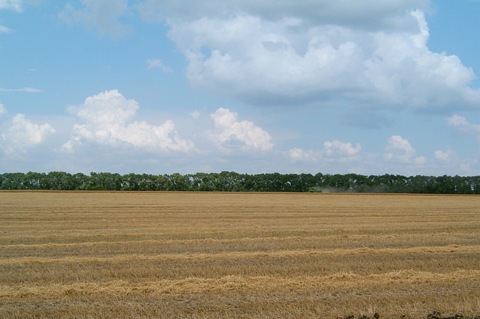 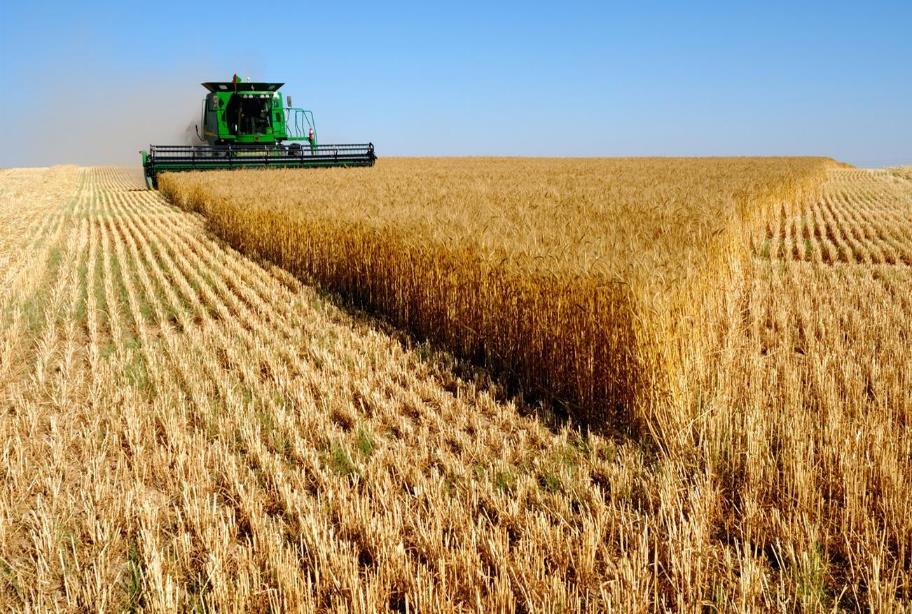 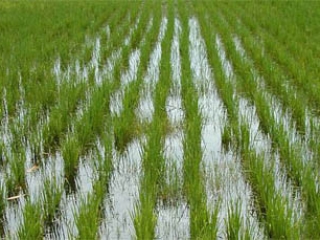 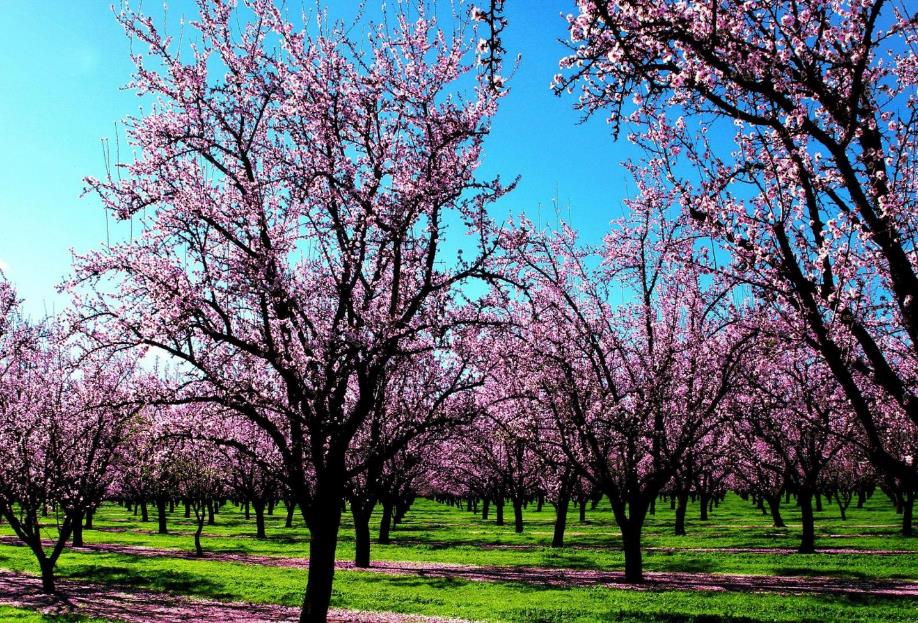 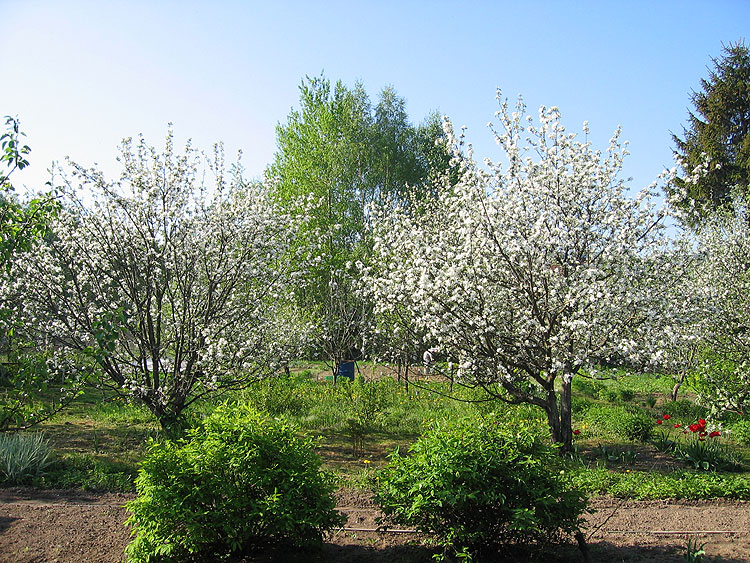 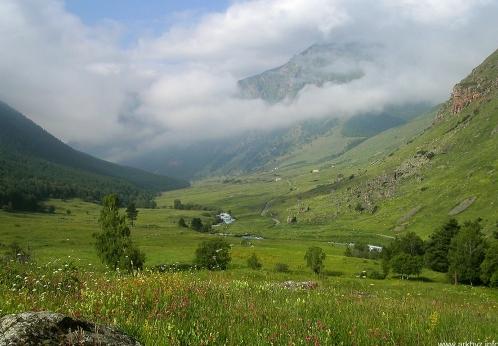 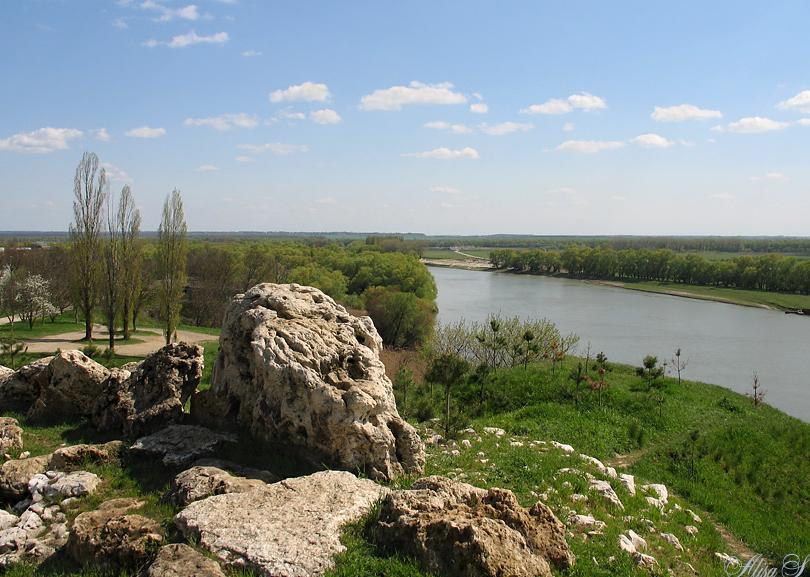 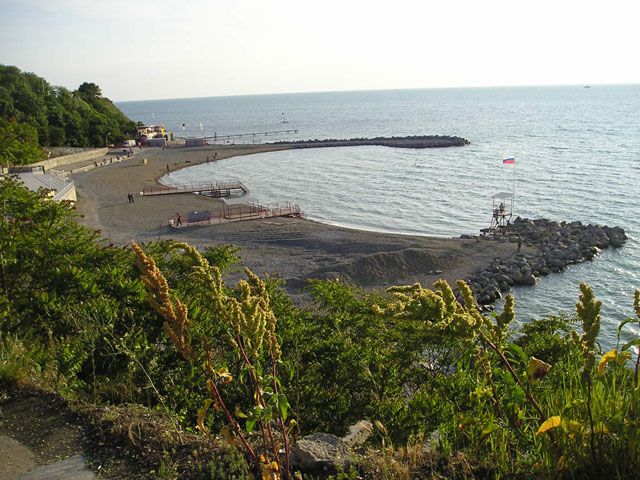 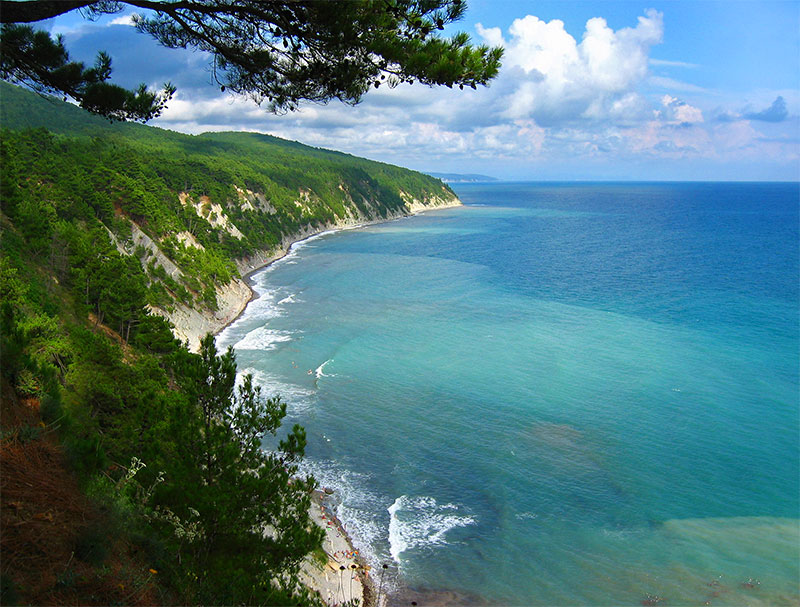 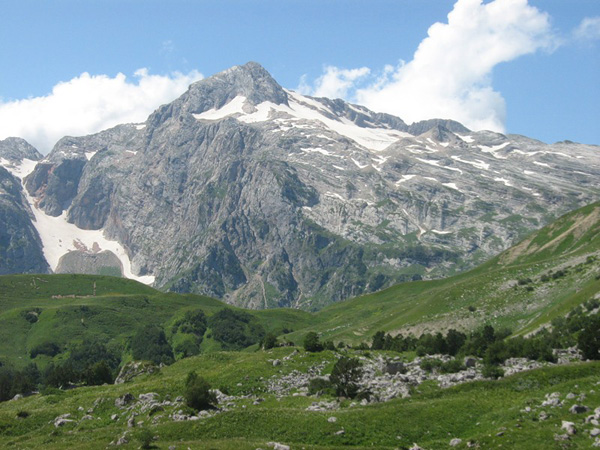 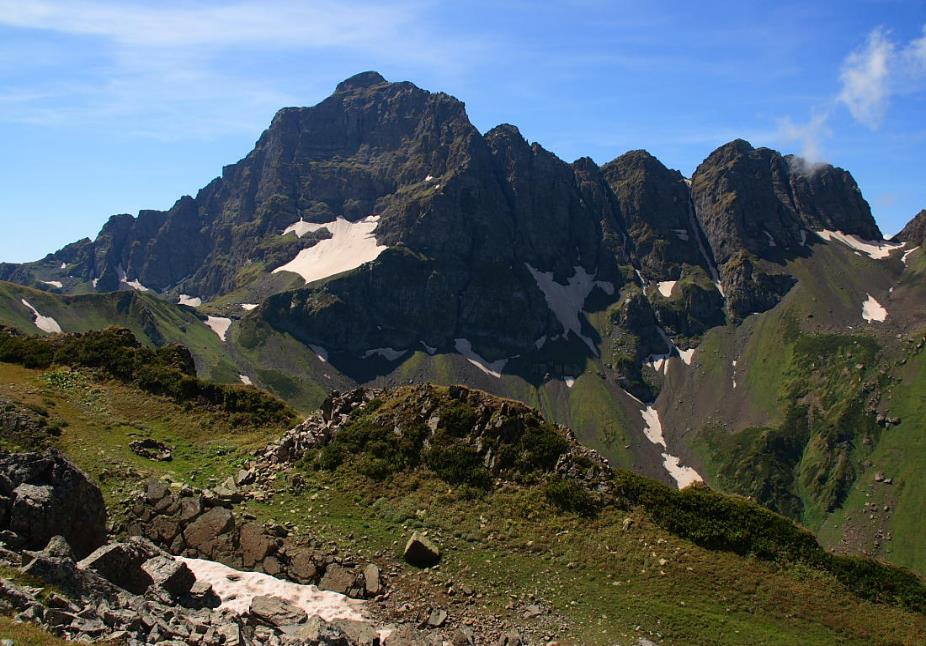 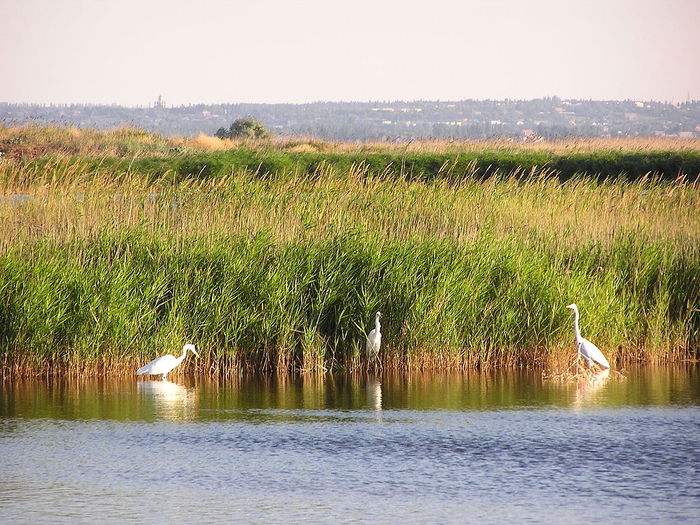 Могучие горы, степные просторы,
Приморского берега грань…
Леса и поляны,
Сады и лиманы – всё это родная Кубань. (В. Подкопаев )